La asistencia las jornadas de práctica se corroborara con la actividad de entrega de diario a diario en escuela en red .
Diario de la alumna
Nombre del jardín de niños 
Grupo que atiende grado y sección 
Nombre de la educadora practicante
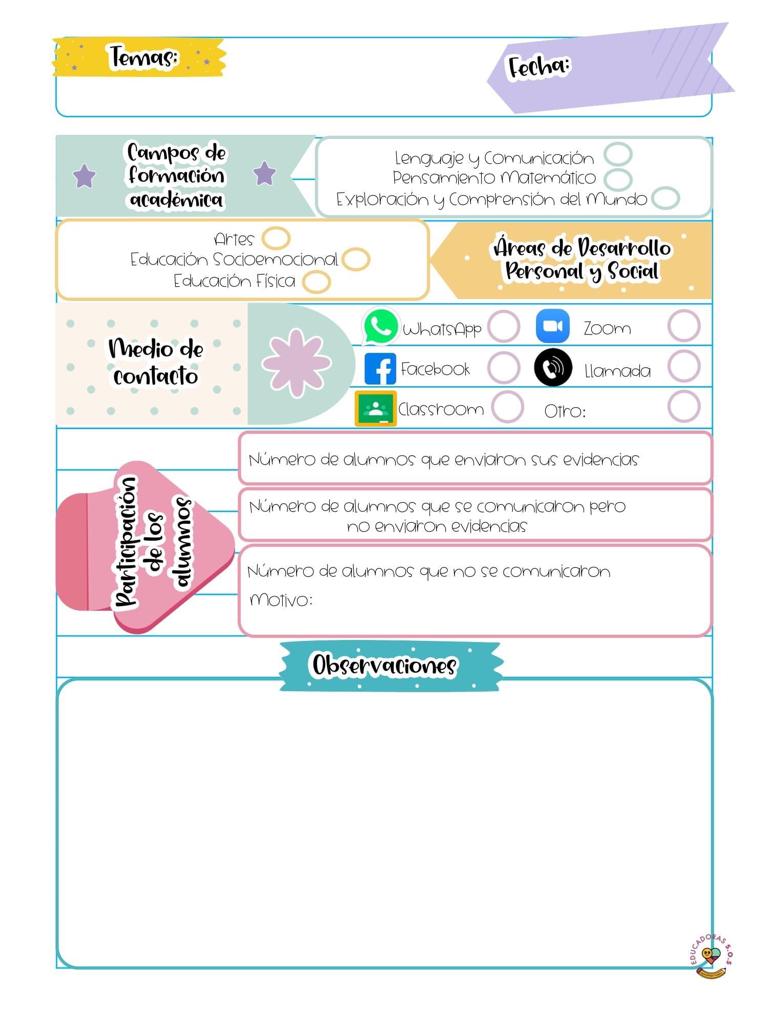 14/04/2021
¿Cómo desarrolle la clase?
La clase del día de hoy se llevo a cabo por medio de un video en la plataforma de Facebook y editado en la aplicación de inshot el aprendizaje esperado buscaba que el alumno comprendiera la diferencia de ubicación y la forma de hacerlo fue por medio de un juego en el cual los alumnos debían elaborar una mascara o antifaz de su animal favorito con materiales que se tuvieran en casa, una vez elaborada tendrían que desplazarse como el animal elegido lo haría, primero lento y después rápido. 
¿ que mejoras puedo realizar?
A la actividad no le veo oportunidad de mejora pero considero que esta actividad hubiera tenido mas beneficio y aprendizaje si fuera en conexión con los alumnos 
la evaluación del aprendizaje esperado.
la evaluación se realiza con las evidencias
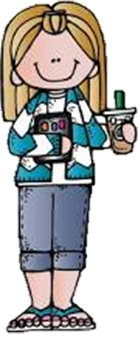